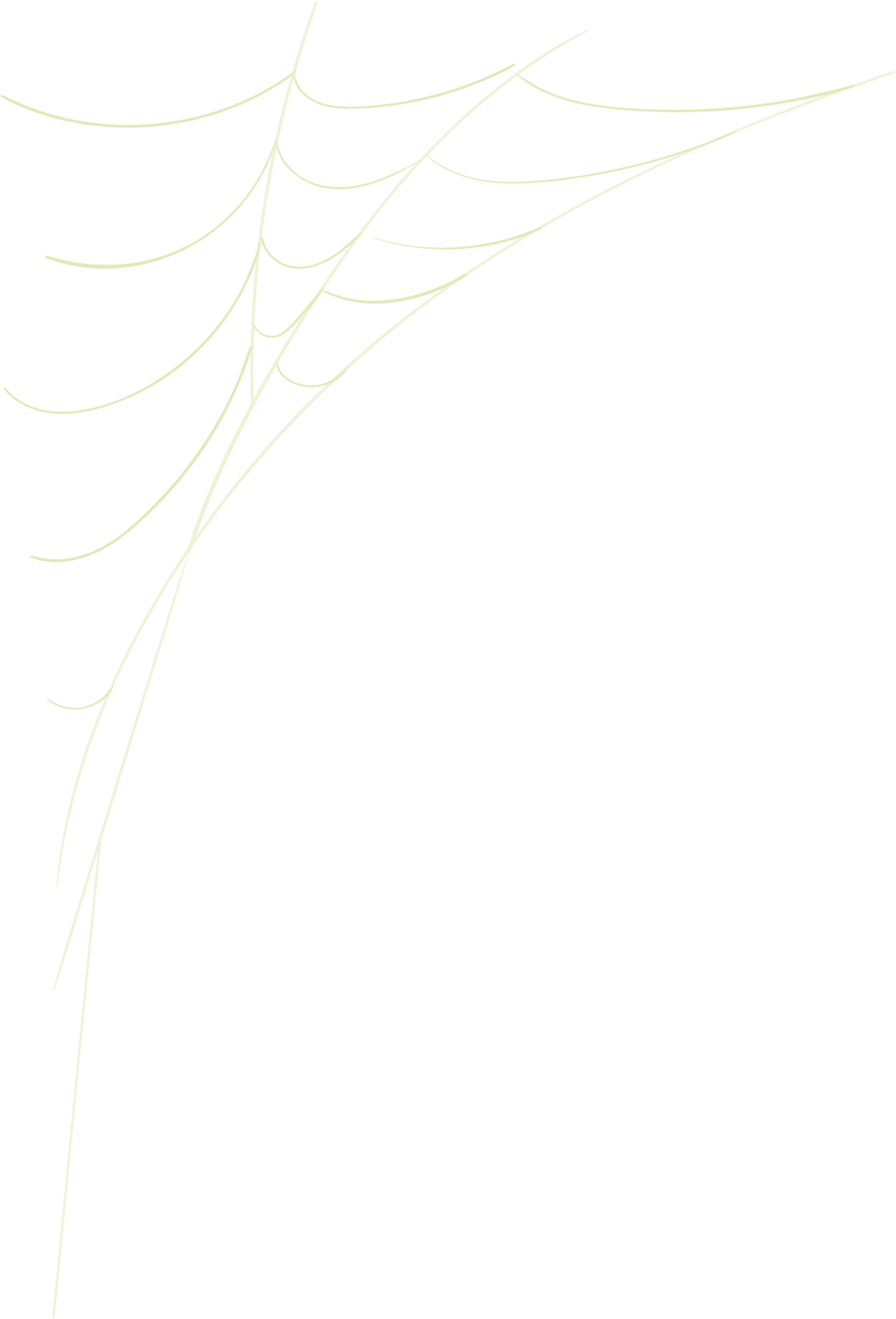 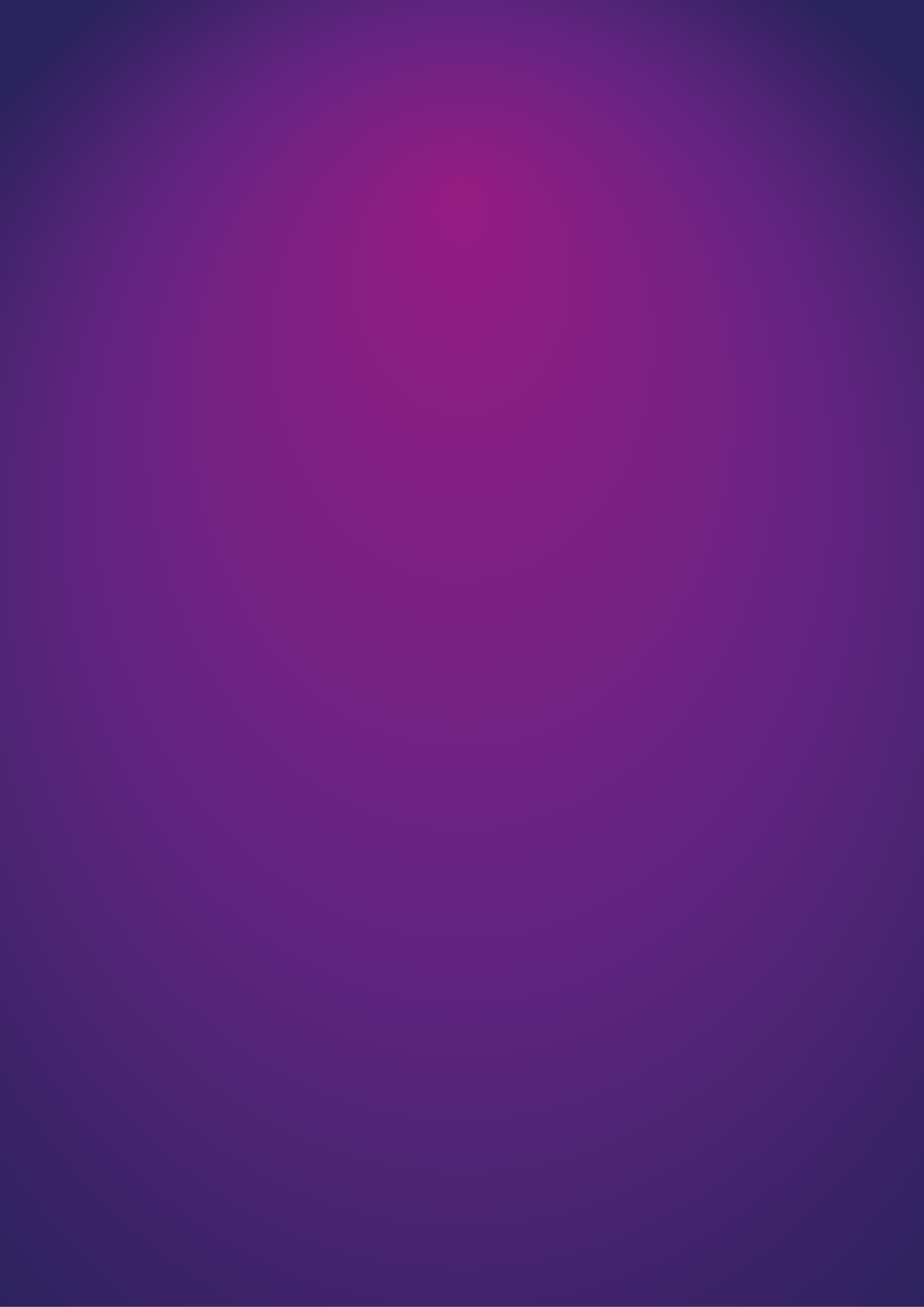 HALLOWEEN COUNTDOWN
BUCKET LIST
Make leaf rubbings
Make caramel apples
Roast marshmallows
Drink apple cider
Trick or treat!
Light a fall scented candle
Make handprint bats
Eat candy corn
Have a scavenger hunt
Have an autumn photo shoot
Go to a corn maze
Bob for apples
Bake an apple pie
Carve Pumpkins
Watch a Halloween movie
Participate in a costume parade
Take a hay ride
Make pumpkin pie
Put up fake cobwebs
"Boo" a neighbor
Have a bonfire
Jump in leaf piles
Take an evening walk to admire
neighborhood jack o'lanterns
Make coffee filter pumpkins
Visit a pumpkin patch
Fly a Kite
Collect autumn leaves
Create a spooky mantel
Roast pumpkin seeds
Have a tailgate picnic
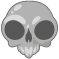 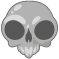 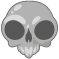 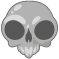 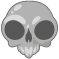 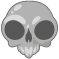 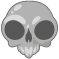 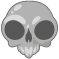 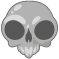 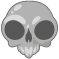 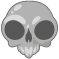 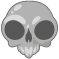 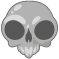 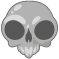 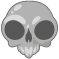 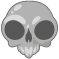 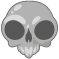 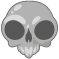 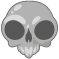 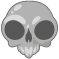 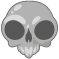 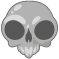 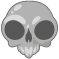 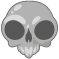 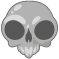 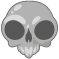 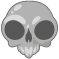 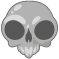 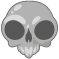 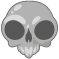 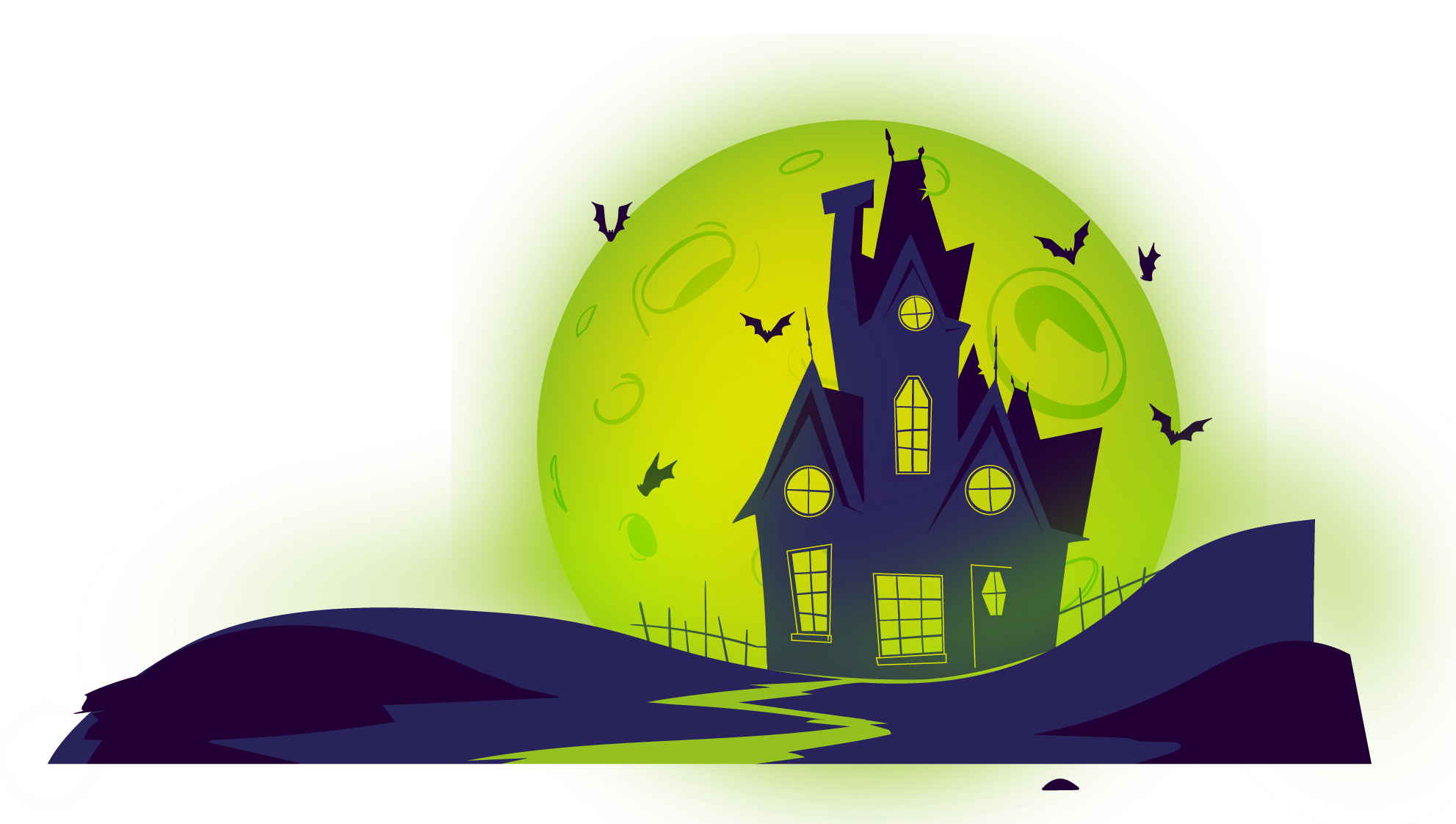